Педагогіка партнерства  у  Новій українській школі
Автор: Квасніцька Юлія Володимирівна
Сьогодні в умовах модернізації української освіти одним із напрямків оптимізації навчального процесу є його спрямування на демократизацію взаємовідносин викладача та учня, що відображається в нових підходах до навчання: створенні сприятливої атмосфери співробітництва, зниженні монологічного викладу матеріалу та дублювання інформації, яка може бути отримана з доступних джерел і переходу до діалогізованого спілкування з учнями в ході навчального процесу, інтенсифікації впровадження в навчальний процес активних методів навчання, які дають можливості для розкриття творчої особистості, розвитку ініціативи, активізації пізнавально-навчальної діяльності учня. «Педагогіка партнерства» є один із факторів ефективної взаємодії учасників освітнього процесу.
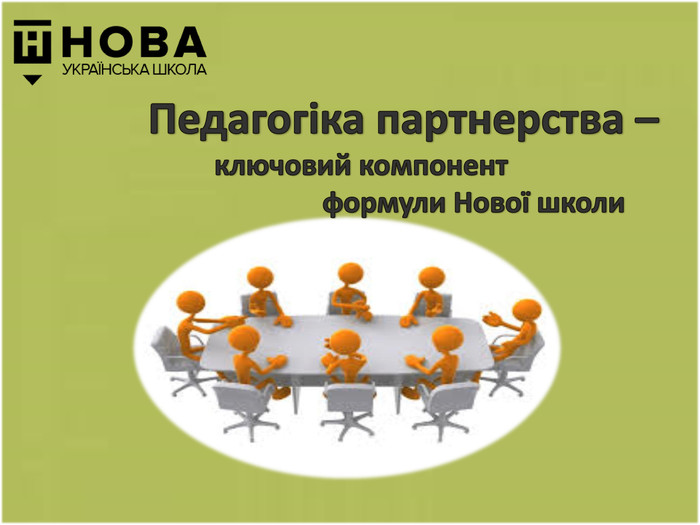 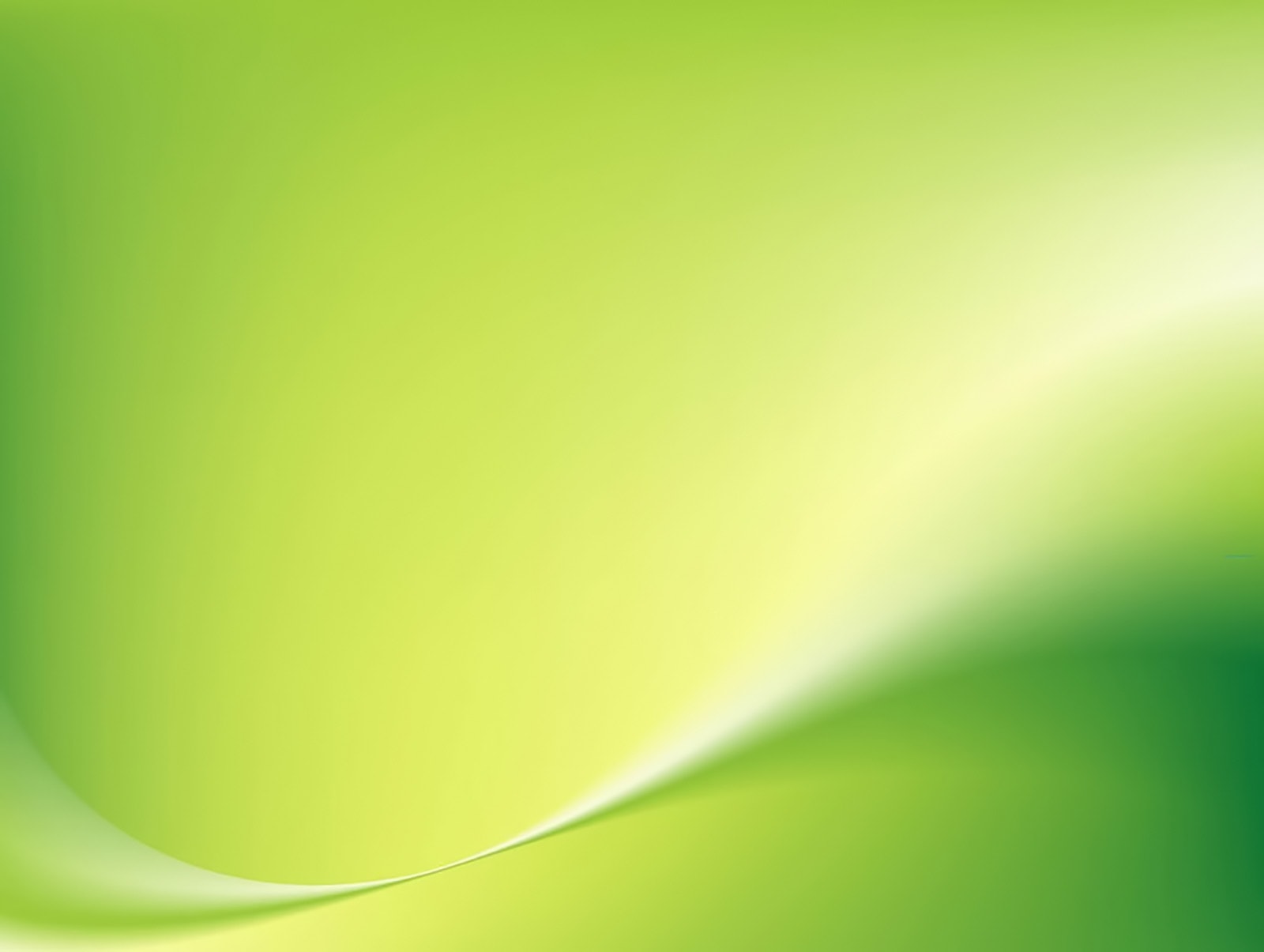 План:

1. Педагогіка партнерства, її принципи.
2. Планування роботи з батьками.
3. Технологія проектування моделі партнерської взаємодії із сім'єю.
4. Тренінгове заняття для батьків «Батьки та діти: співпраця з дитиною в умовах навчання за Концепцією Нової української школи».
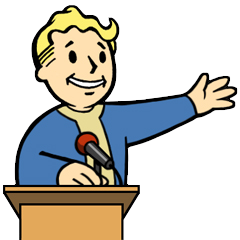 Педагогіка партнерства, її принципи.

    Термін «партнерство» переважно визначають як:
– система взаємовідносин, які відбуваються у процесі певної спільної діяльності;
– спосіб взаємодії і взаємин, організованих на принципах рівності, добровільності, рівнозначущості та доповнюваності всіх її учасників;
– організаційна форма спільної діяльності, що передбачає об’єднання осіб на відповідних умовах розподілу праці та активної участі в її реалізації;
– спосіб взаємовідносин, за яких зберігаються права кожної із сторін, чітко  узгоджені і злагоджені дії учасників спільної справи, що ґрунтуються на засадах взаємовигоди та рівноправності.
     Педагогіка партнерства – чітко визначена система взаємовідносин всіх учасників освітнього процесу (учнів, батьків, вчителів), яка:
– організовується на принципах добровільності й спільних інтересів;
– ґрунтується на повазі й рівноправності всіх учасників, дотримуючись 
визначених норм (права та обов’язки) та враховуючи ціннісні орієнтири кожної із сторін;
–  передбачає активне включення всіх учасників у реалізацію спільних завдань 
та готовність брати на себе відповідальність за їх результати.
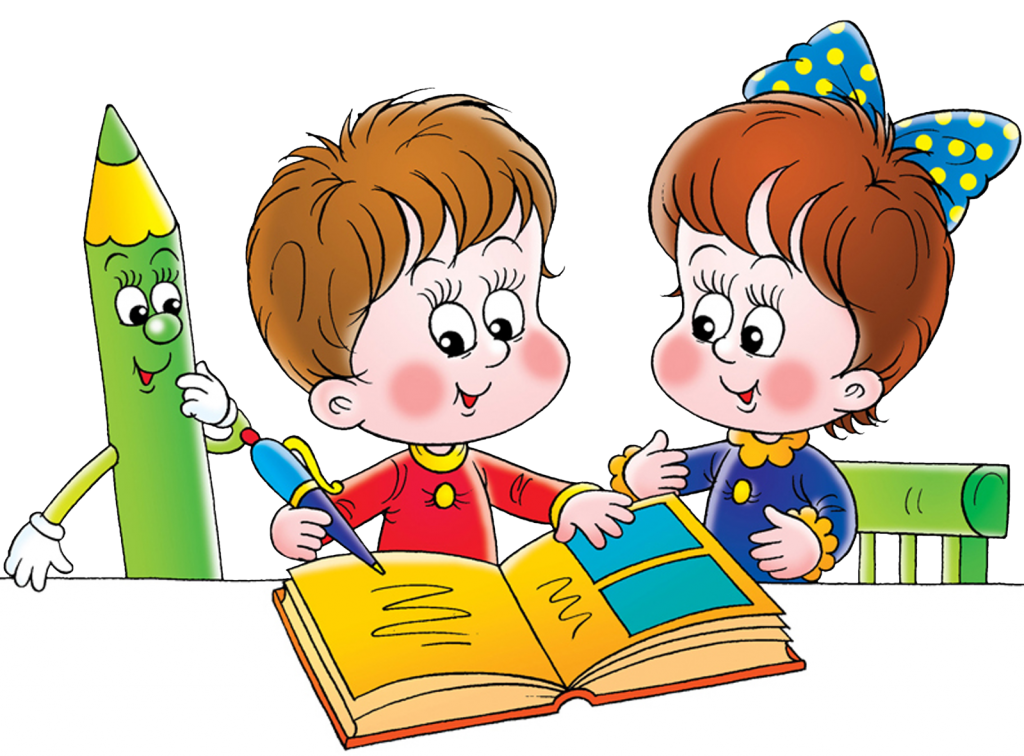 Педагогіка партнерства ґрунтується на таких принципах:
• повага до особистості;
• доброзичливість і позитивне ставлення;
• довіра у відносинах, стосунках;
• діалог – взаємодія – взаємоповага;
• розподілене лідерство (проактивність, право вибору та відповідальність за нього, горизонтальність зв’язків);
• принципи соціального партнерства (рівність сторін, добровільність прийняття зобов’язань, обов’язковість виконання домовленостей).
Для сприяння самореалізації кожного учня треба розуміти, що кожен учень – це унікальна й неповторна індивідуальність. Тому пріоритет вільного розвитку особи є базовим принципом побудови освітнього середовища школи, головна мета якої – зрозуміти кожну особистість та виявити до неї повагу.
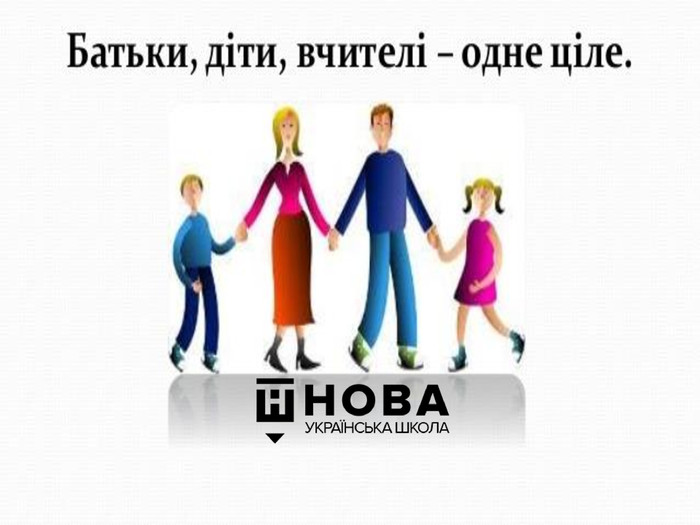 Для того, щоб освітнє середовище сприяло самореалізації кожного учня, робота повинна бути спрямована на те, щоб кожен учень міг:
розвинути здібності критичного мислення й незалежного висловлювання; 
поповнити знання у сферах, які цікаві учневі й розкривають перед ним нові горизонти пізнання; 
розвивати спроможність приймати самостійні рішення; 
оволодівати необхідними навичками з базових та профільних предметів; 
навчити радіти навчанню й поважати освіту; 
розвинути свій емоційний інтелект; 
отримати необхідну індивідуальну педагогічну підтримку; 
розвинути самосвідомість кожного учня як самостійної особистості і як члена колективу; 
зберегти і зміцнити моральне, фізичне і психічне здоров’я вихованців
сприяти взаємоузгодженню зовнішніх потреб та внутрішніх мотивів до саморозвитку та самореалізації всіх учасників навчально-виховного процесу.
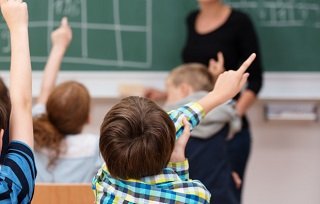 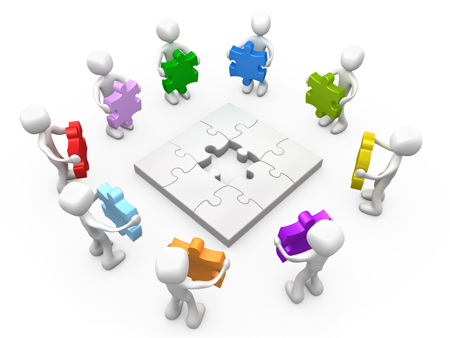 2. Планування роботи з батьками
Батьківські збори, як і будь-які інші збори, що проводяться у школі, (загальні збори працівників, методичні ради та ін.), відображають культуру організації. Численні джерела з організаційного менеджменту зазначають, що працівники будь-якої організації можуть тратити майже половину свого робочого часу (старший персонал ще більше), беручи участь у зборах (відвідуючи, проводячи, здійснюючи підготовку). 
Плануючи збори, важливо розуміти їх мету – тобто, дати відповідь на запитання: «Для чого ми зібралися?» Зазвичай, люди збираються з багатьох причин:
Прийняття рішень 
Планування 
Вирішення проблем 
Оцінка виконання 
Розвиток команди 
Інформування 
Святкування досягнень 
Навчання
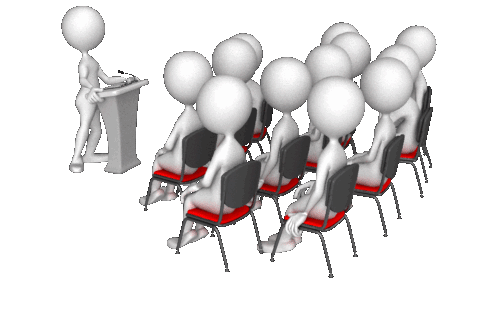 Відповівши на запитання «Для чого ми збираємося?», важливо також окреслити очікувані результати, які ви бажаєте досягнути. При формулюванні очікуваних результатів потрібно пам’ятати, що вони мають бути короткими і конкретними твердженнями, які можна виміряти.
     На відміну від батьківських зборів, регулярні індивідуальні зустрічі з батьками є практикою, що не так часто використовується у навчальних закладах, хоча вона є надзвичайно важливою у процесі спілкування з батьками. Першу зустріч з батьками потрібно провести ще до початку навчального року. Мета цієї зустрічі – знайомство. Під час цієї зустрічі вчитель зустрічається з дитиною, її батьками, дізнається про очікування батьків щодо навчання своєї дитини та починає встановлювати відкриті, дружні стосунки.
    Зазвичай, індивідуальні зустрічі з батьками відбуваються двічі на рік – на початку та наприкінці навчального року і враховують такі важливі питання, як підготовка, розташування, зміст і результати.
    Спілкування вчителя з батьками, яке відбувається від самого початку навчального року, має стати невід’ємною частиною річного плану роботи вчителя. 
     Зміст спілкування – навчальна програма, здобутки дітей, очікування батьків тощо.
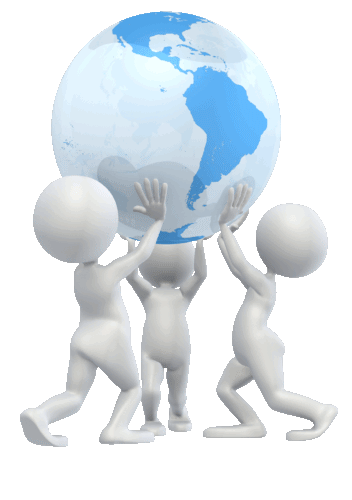 Форми спілкування з батьками можуть бути різними:
Тижневі або місячні інформаційні бюлетені, які містять інформацію про всі заходи, в яких беруть участь діти. 
Зустрічі групи батьків, які можуть зустрічатися для планування волонтерських заходів для класу чи школи. 
Обмін книжками: батьки й вчителі можуть обмінюватися книгами про цікаві підходи до навчання і виховання дітей. Обміни книгами можна супроводжувати організацією подальших дискусійних груп – як фізично, так і через соціальні мережі. 
Святкові заходи, до яких залучаються діти, вчителі, і батьки, можна організовувати з різних приводів – історичні події, події, важливі для громади, сезонні святкування, події у шкільному житті та ін.
Планування батьківських зборів у 1-му класі на рік:
1. Організаційні.
2. Адаптація першокласників
3. Тематичні (наприклад, «Проектна діяльність -  основа розвитку творчих здібностей. Практикування виготовлення лепбуків»).
4. «Розвиток творчих та інтелектуальних здібностей учнів за допомогою ігрових технологій. Використання Lego в організації освітнього процесу».
5. Підсумкові.
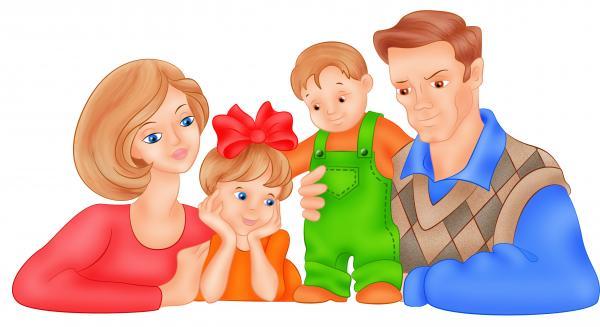 3. Технологія проектування моделі партнерської взаємодії із сім'єю.
Етапи та зміст технологічного процесу
1 -й етап. Визначення цільових установок.
2-й етап. Вибір стратегії. Процес вибору стратегії складається з чотирьох чітко визначених і взаємопов'язаних кроків, а саме:
1. Аналіз ситуації. Ранжування можливих стратегій.
2. Аналіз сильних і слабких сторін обраних стратегій, можливостей і потенційних загроз (SWOT-аналіз).
3. Визначення загальної мети, конкретних завдань і пріоритетів, очікуваних результатів.
4. Розроблення плану дій із виконання стратегічних завдань і досягнення результатів.
3-й етап. Планування. 
4-й етап. Організація діяльності. 
5-й етап. Моніторинг та корекція. Завдання цього етапу — оптимізація процесу партнерської взаємодії, дослідження її ефективності, здійснення необхідного коригування, виправлення можливих помилок. Етап включає такі процедури:
1. Моніторинг системи. Діагностування та аналіз результатів, визначення проблемних позицій, виявлення неефективних елементів у моделі, визначення причин неефективності.
2. Обговорення та погодження змін. Постійне обговорення результатів спільної роботи на педагогічній, батьківській радах, раді учнівського самоврядування, раді закладу; формулювання пропозицій щодо внесення змін до моделі, їх ранжування, визначення найбільш конструктивних.
 3. Корекція, внесення змін. Визначення недоліків у функціонуванні моделі. Окреслення засобів та шляхів їх усунення. Оптимізація функціонування моделі взаємодії школи і сім'ї.
Показниками готовності батьків до взаємодії є: 
позитивне ставлення до педагогічного колективу та своєї участі в життєдіяльності школи; 
бажання відвідувати обов'язкові заходи для батьків; 
зацікавленість у справах дітей, класу, школи; 
здатність здійснювати конструктивне спілкування і взаємодію  з педагогами і адміністрацією школи; 
бачення свого місця і ролі у взаємодії зі школою.
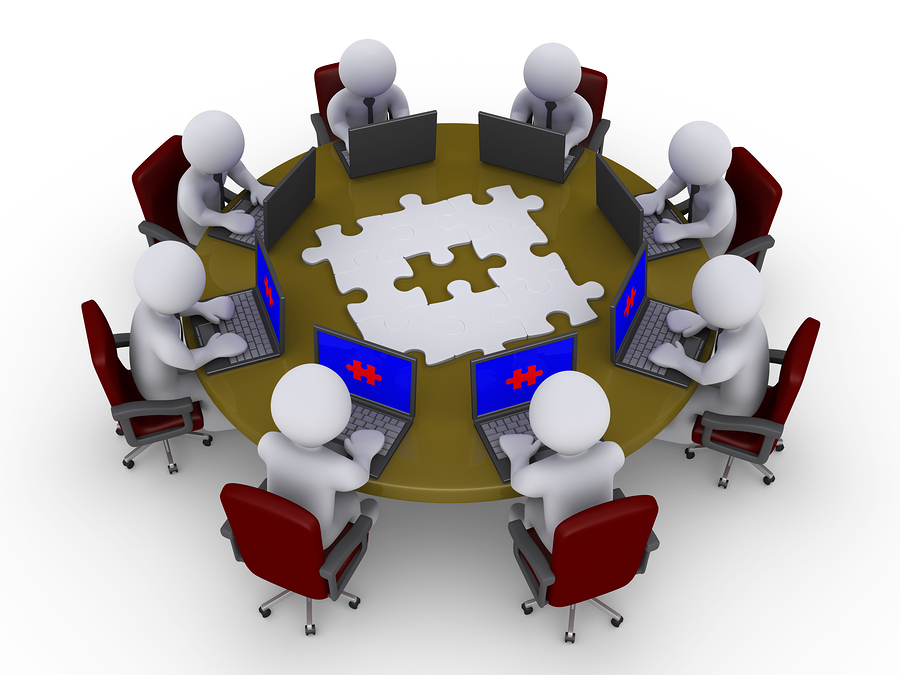 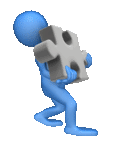 4. Тренінгове заняття для батьків «Батьки та діти: співпраця з дитиною в умовах навчання за Концепцією Нової української школи».
Структура проведення зборів:
І. Вступна частина.
ІІ. Основна частина.
Інформаційний блок. 
«Особливості дитячого світу».
«Розвиток критичного мислення».
Організація навчально-виховного процесу  у 1 класі 
Організаційні питання.
ІІІ. Заключна частина.
Підбиття підсумків заняття.
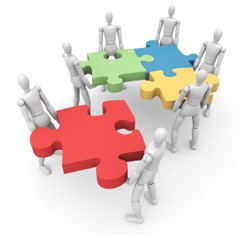 І. Вступна частина.
1. Ранкова зустріч.
- Привітання та знайомство. Технологія «Хай-файв».
- Щоденні новини.
- Обмін інформацією.
- Групова робота (Що ви знаєте про НУШ?)
 Вправа «Правила для групи».
Очікуваний результат: створена атмосфера «тут і зараз», батьки налаштовані на роботу.
Вправа «Слова натхнення».
Метод: модерація.
Очікуваний результат: учасники спрямовані до теми заняття, згуртовуються на роботу в групах.
ІІ. Основна частина.
Інформаційний блок. 
Особливості дитячого світу порівняно зі світом дорослих:
Відсутність сформованих поглядів;
Швидкість перевтілення;
Емоційність;
Висока мінливість;
Відкритість;
Імпульсивність.
Вправа «7 хустин».
«Розвиток критичного мислення».
Вправа «Врятуйте плем’я Моро!».
Населення займається вирощуванням проса і тварин. 
Водних ресурсів не вистачає.
Плем’я час від часу має проблему з їжею (трапляється голод).
Висока дитяча смертність.
Панують епідемії.
Докучає муха Цеце, яка заражає і тим самим знищує худобу.
У вашому розпорядженні є 200 мільярдів доларів, зробіть плем’я Моро щасливим.
Організація навчально-виховного процесу  у 1 класі 
Організаційні питання.
Анкети для батьків.
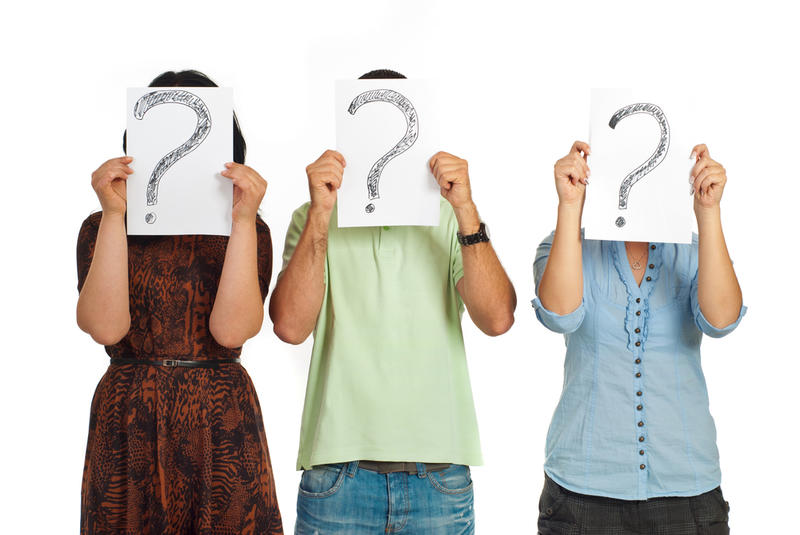 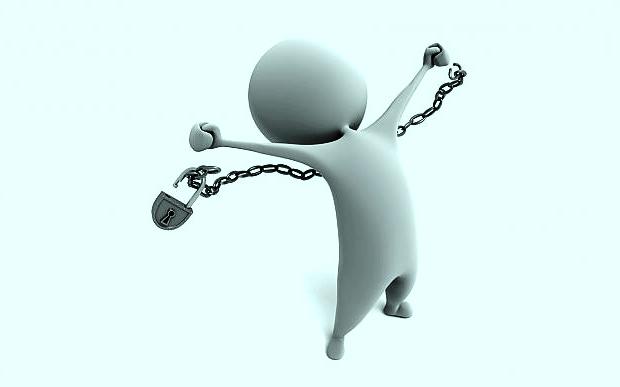 ІІІ. Заключна частина.
Підбиття підсумків заняття. 
Метод: модерація, шерінг. 
Очікуваний результат: учасники висловлюють власні думки, користуючись термінами, які вони запам’ятали під час заняття.
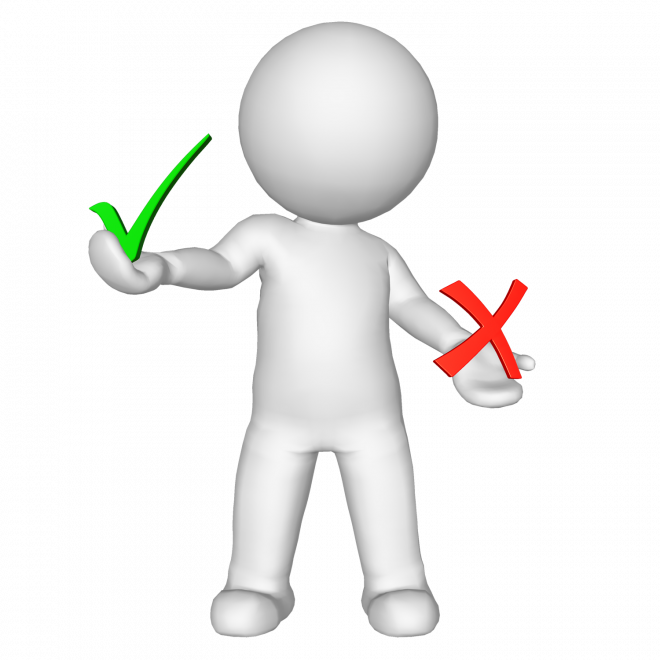 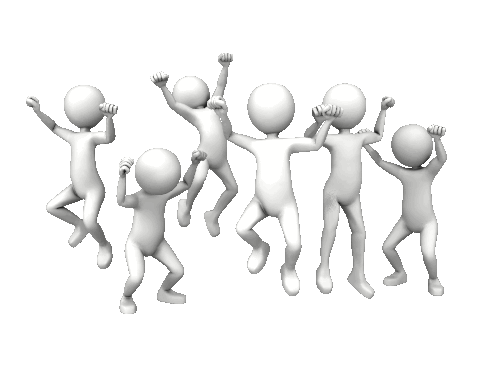 “Навчання без міркування – даремне, міркування без навчання – небезпечне”.
Конфуцій
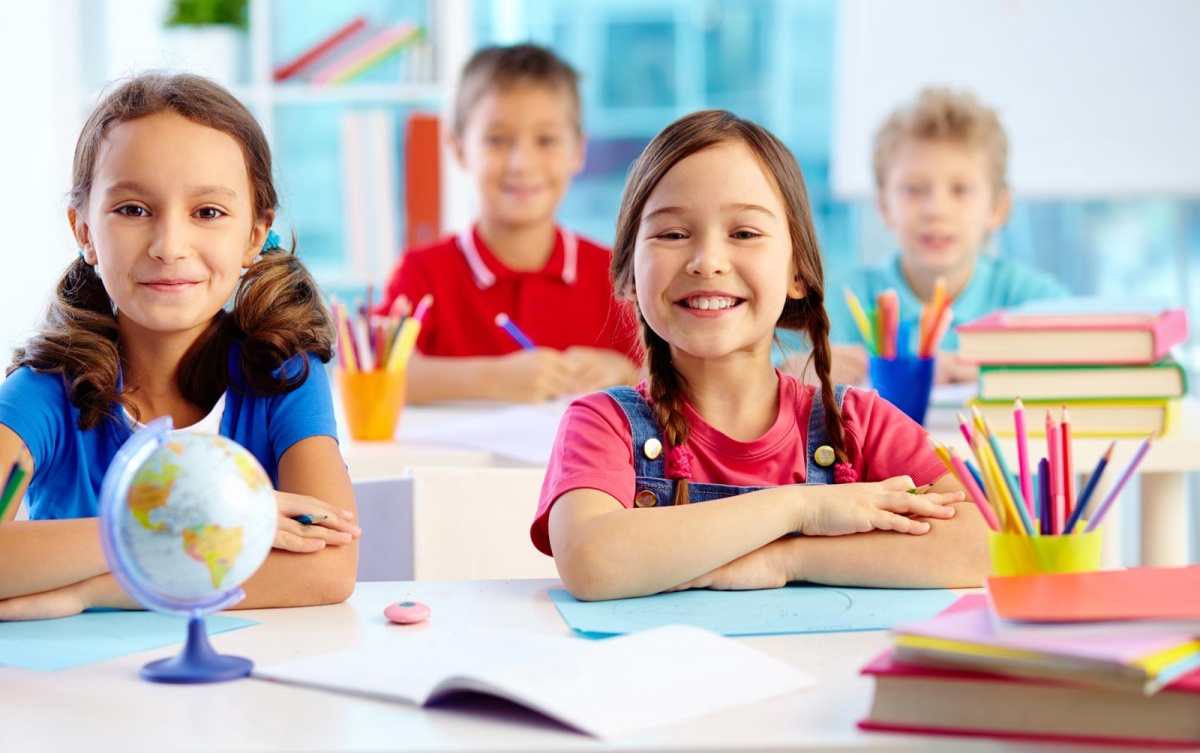